স্বাগতম
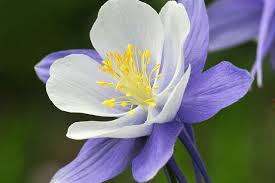 শিক্ষক পরিচিতি
প্রবীর কুমার শীল
সহকারি শিক্ষক
নজরুলনগর মাধ্যমিক বালিকা বিদ্যালয়,খুলনা।
শ্রেণি-নবম
          বিষয়-ফিন্যান্স ও ব্যাংকিং
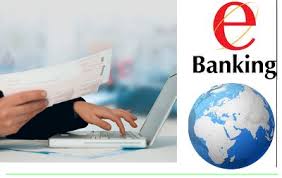 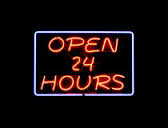 ইলেকট্রনিক ব্যাংকিং এর বিভিন্ন পণ্য ও সেবা
শিখনফলঃ
১/ইলেকট্রনিক ব্যাংকিং কি তা বলতে পারবে।
২/ইলেকট্রনিক ব্যাংকিং এর মাধ্যমগুলি কি কি তা বলতে পারবে।
৩/ “ইন্টারনেট ব্যাংকিং “-এর বর্ননা করতে পারবে।
৪/এটিএম বুথ থেকে কিভাবে টাকা তোলা যায়-ব্যাখ্যা করতে পারবে।
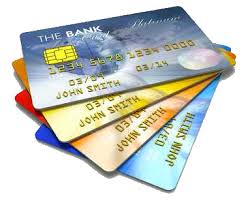 ডেবিট ও ক্রেডিট কার্ড
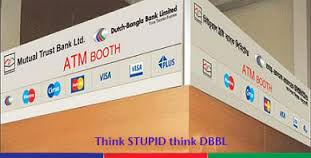 এটিএম
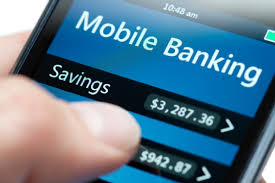 ফোন ব্যাংকিং
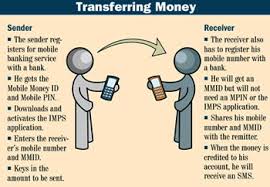 এসএমএস ব্যাংকিং
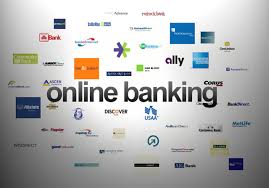 ইন্টারনেট ব্যাংকিং
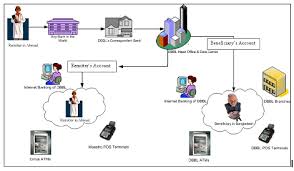 এনি  ব্রাঞ্ছ ব্যাংকিং
একক কাজঃ
ছবি দেখে বিভিন্ন মাধ্যমগুলি চিহ্নিত কর
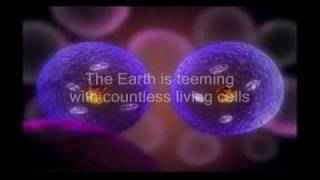 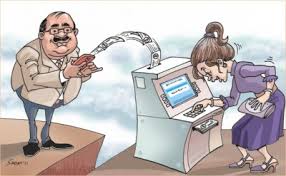 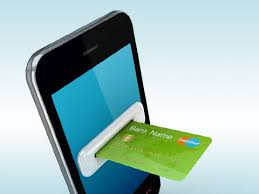 দলীয় কাজঃ
এটিএম বুথ কিভাবে সেবা দিয়ে থাকে-বর্ননা কর
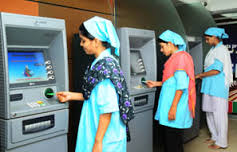 মূল্যায়নঃ
১/ইলেকট্রনিক ব্যাংকিং কি?
২/ইলেকট্রনিক ব্যাংকিং এর ৩টি মাধ্যম এর নাম বল?
৩/এনি ব্রাঞ্ছ ব্যাংকিং কাকে বলে?
৪/ইলেকট্রনিক ব্যাংকিং কত ঘন্টা সেবা দিয়ে থাকে?
৫/ATM-এর পূর্ণরুপ কি?
বাড়ির কাজঃ
ডেবিট ও ক্রেডিট কার্ড এর মধ্যে পার্থক্য কর
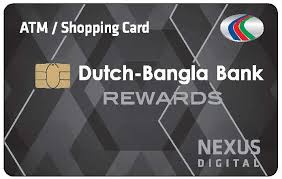 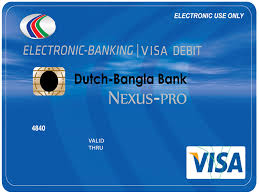 ধন্যবাদ
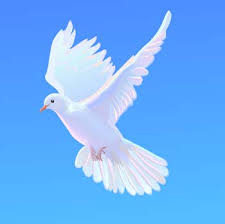